資料５
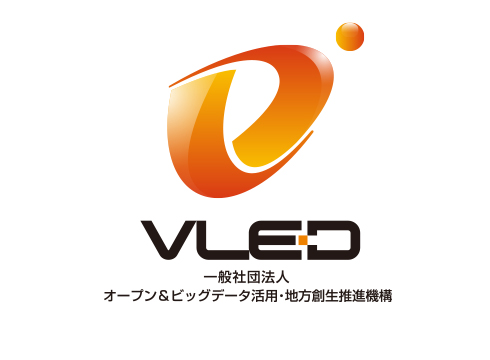 自治体向けガイドのマッピングとオープンデータガイドの改訂について
平成26年度　第2回データガバナンス委員会資料
2015.2.6
1. 現在作成されているオープンデータ関連ガイドの種類
オープンデータにしてはこの２年ほどで多くの主体から、多くの種類のもの文書が発行されている。
他、各自治体等でも作成・公開
2
2. マッピングの必要性
現時点で各文書、ガイドラインの関係性が整理できていない
今後、自治体のオープンデータ推進を支援するためにも、現行のガイド、文書を整理し、マッピングすることが重要
その際、自治体が抱いている課題／疑問に対して、どのガイドのどの章が対応しているかを整理することが重要
3
４. オープンデータガイドの改訂について
オープンデータガイド第１版の改訂の必要性
昨年のパブリックコメントで検討事項とした事項の追加検討
具体的な例示方法、図説による解説の充実
オープンデータと特許権の関係
出典の記載を禁止する代わりに自由な利用を許可するライセンスの追記
「公共データ」の定義の検討（「公共性のあるプライベートデータ」への対応）

各省庁が政府標準利用規約（第1.0版）を採用したことの追記
クリエイティブ・コモンズが4.0版になったことによる差し替え
内閣官房「自治体オープンデータ推進ガイドライン」等への言及
4
参考：パブリックコメントの結果（次年度検討に回したもののみ）
5
参考：パブリックコメントの結果（次年度検討に回したもののみ）
6